Путешествие по стране Знаний!
Незнайка!
о
у
а
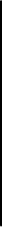 э
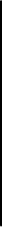 ы
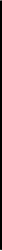 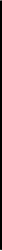 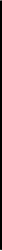 е
ё
ю
я
и
л
м
н
р
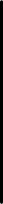 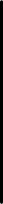 д
з
в
ж
б
г
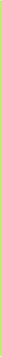 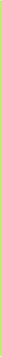 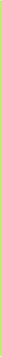 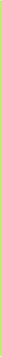 к
п
ш
с
ф
т
су
пу
мы
кро
ко
шка
ка
ши
мо
кры
вы
ми
му
Как так вышло???
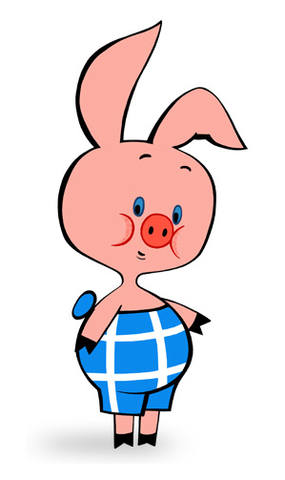 шнурки-шкурки
каска- кашка
лук- лак
утка- шутка
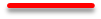 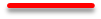 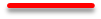 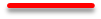 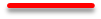 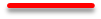 Ребусы для знатоков:
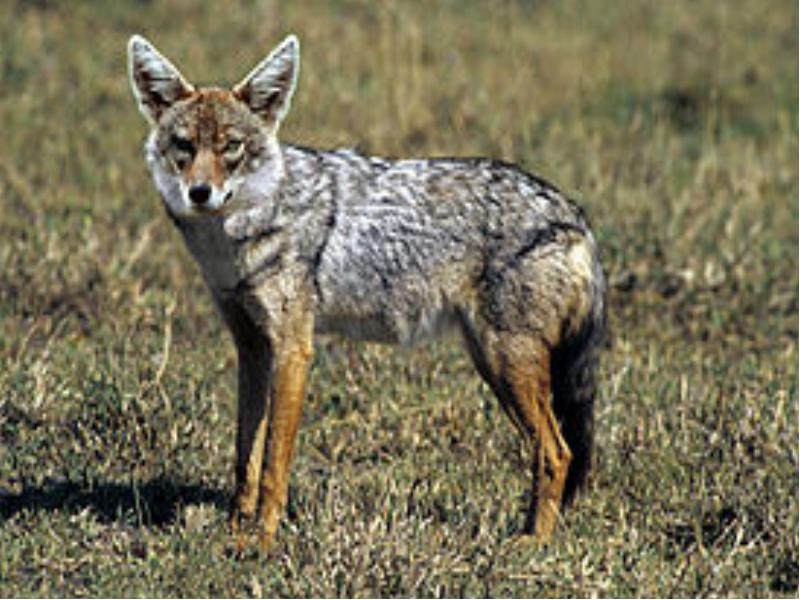 Ш а к а л
1  2 3 4 5
3 2 1 3 4
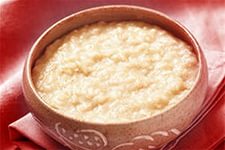 а
к
а
ш
к
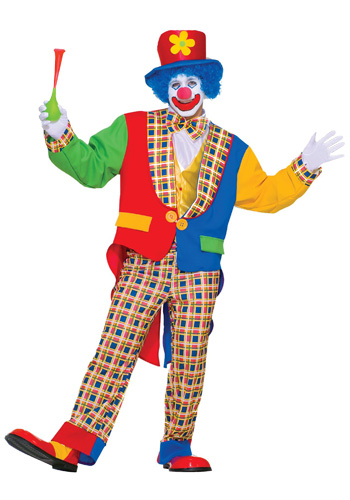 Ш у т к а 
1  2 3 4 5
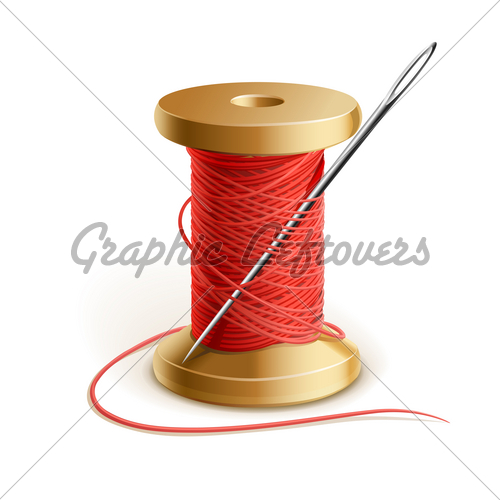 4 5 3 2 1 4 5
ш
а
а
т
к
у
к
Кормушка
старушка
Корм          а
Стар           а
ушк
Мартышка
 малышка
Март          а
Мал            а
ышк
Скороговорки: